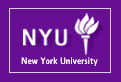 Operating Systems
Introduction
Mohamed Zahran (aka Z)
mzahran@cs.nyu.edu
http://www.mzahran.com
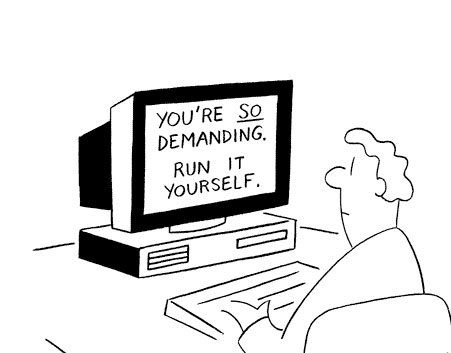 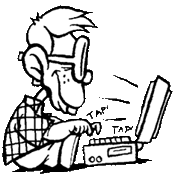 Who Am I?
Mohamed Zahran  (aka Z)
Computer architecture/OS/Compilers Interaction
http://www.mzahran.com
Office hours: M-W 12-1 pm [ONLINE]
Formal Goals of This Course
What exactly is an operating systems?
How does the OS interact with the hardware and other software applications?
Main concepts of an OS:
Processes
Threads
Memory Management
Filesystems
I/O
Informal Goals of This Course
To get more than an A
To learn OS and enjoy it
To use what you have learned in MANY different contexts 
To be able to develop your own OS, or some parts of it, if you want to
To start your research project in OS
Web Presence
NYU Classes
Course Website
Announcements
Forums
Submissions (of assignments, labs, etc)
Lecture slides
Reading material
The assignments
Useful links
Zoom: Lecture meetings and office hours
The Textbook
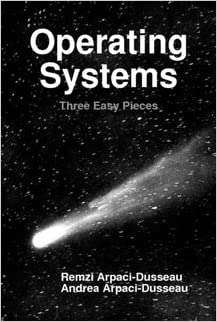 http://www.ostep.org

Available for free online

Required
The Textbook
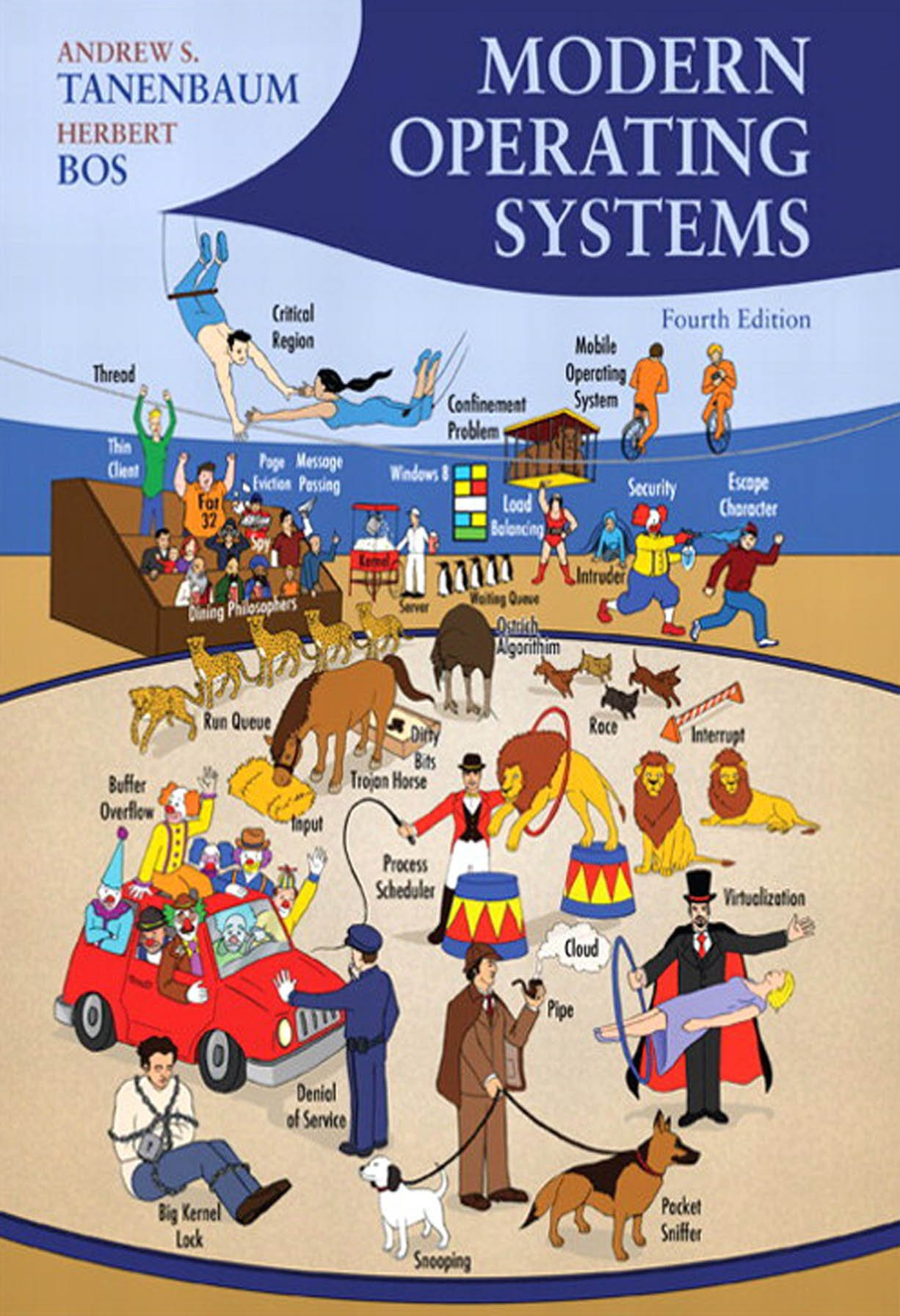 Recommended but not required
Grading
Homework 
Lab
Midterm 
Final
: 10%
: 30%
: 25%
: 35%
Integrity
Academic integrity
http://www.nyu.edu/about/policies-guidelines-compliance/policies-and-guidelines/academic-integrity-for-students-at-nyu.html 

Your homework, labs, and exams must be your own.
Both the cheater and the student who aided the cheater will be held responsible for the cheating
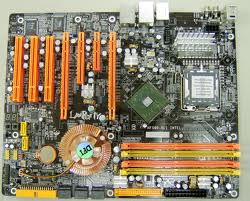 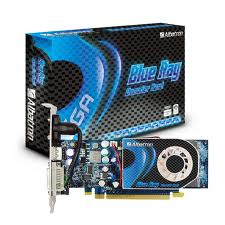 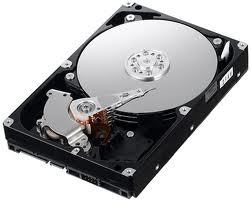 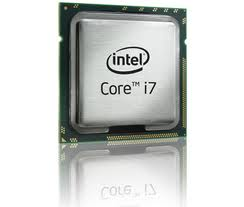 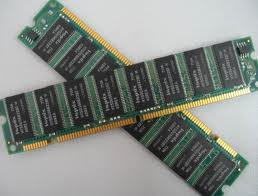 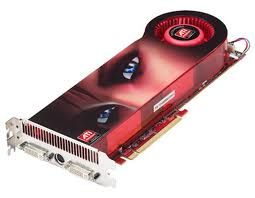 emails
Games
Media Player
Word Processing
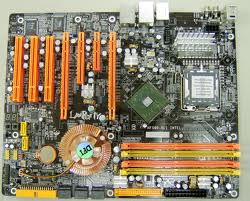 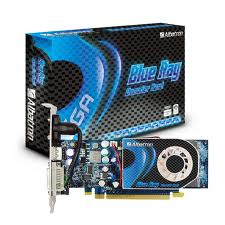 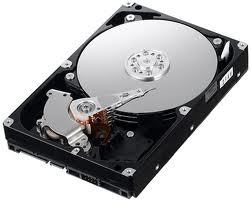 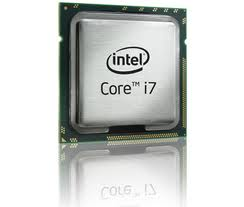 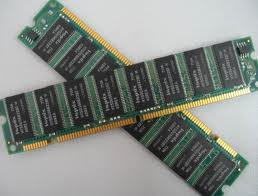 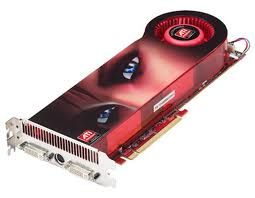 emails
Games
Media Player
Word Processing
Does a programmer need to understand all this hardware
 in order to write these software programs?
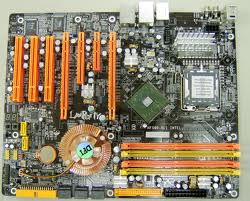 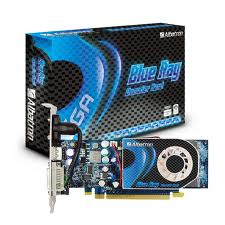 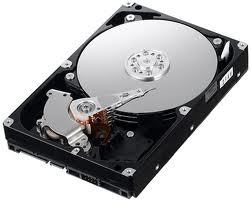 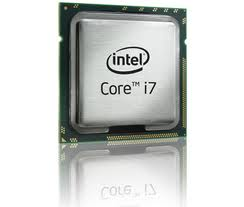 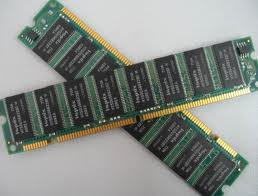 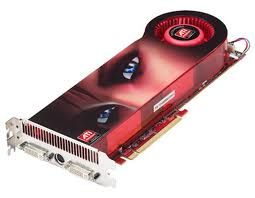 emails
Games
Media Player
Word Processing
Operating System
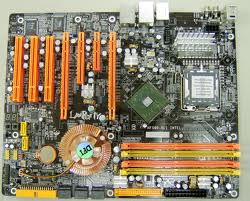 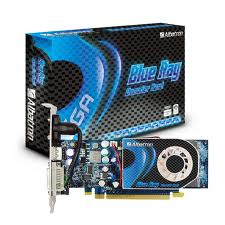 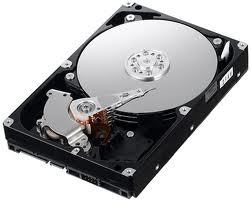 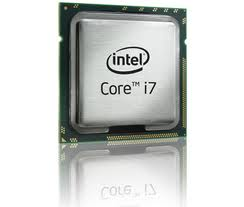 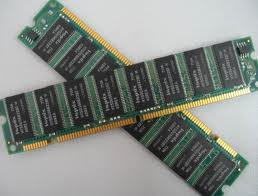 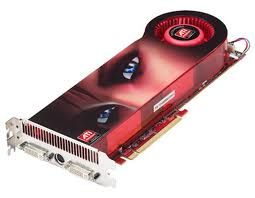 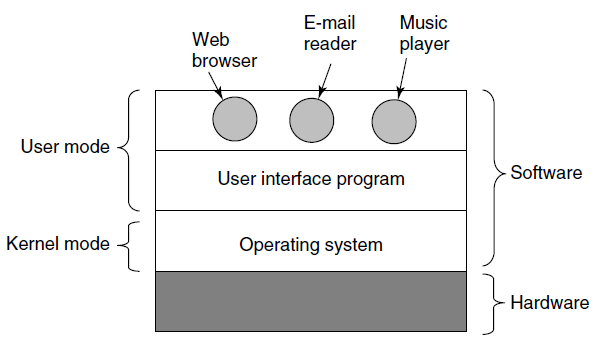 The Two Main Tasks of OS
Provide programmers (and programs) a clean abstract set of resources


Manage the hardware resources
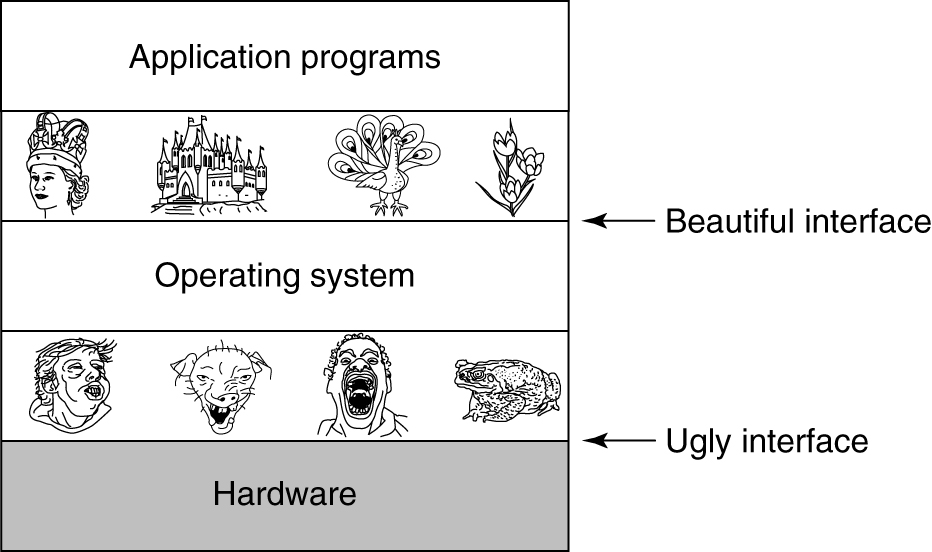 How did the OS evolve?A bit of history …
The first generation (1945-55) vacuum tubes
The second generation (1955-65) transistors and batch systems
The third generation (1965-1980) I Cs and multiprogramming
The fourth generation (1980-present) personal computers
The fifth generation (1990-present) mobile computers
The Three Easy Pieces of the OS
Virtualization
Concurrency
Persistence
The Three Easy Pieces of the OS
Virtualization
of the CPU and Memory
Concurrency
parallel programs
Persistence
the filesystem on the disk
A Typical Computer System
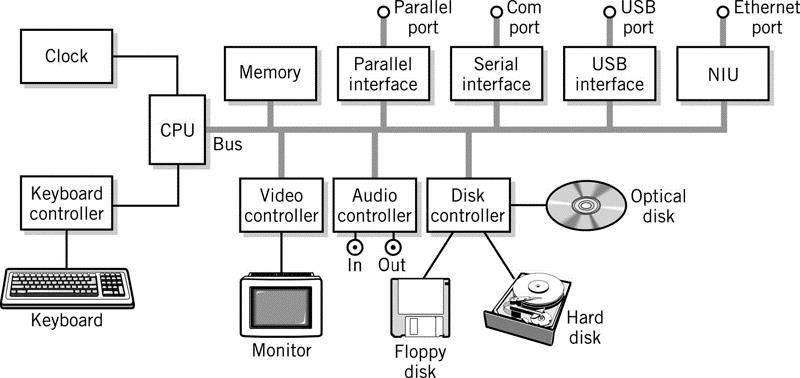 Booting Sequence
BIOS starts
checks how much RAM
keyboard 
other basic devices
BIOS determines boot Device
The first sector in boot device is read into memory and executed to determine active partition
Secondary boot loader is loaded from that partition.
This loaders loads the OS from the active partition and starts it.
POST (Power On Self Test)
OS
Different Structures
Types
Concepts
OS
Different Structures
Types
Concepts
Supercomputer OS
Server OS
Multiprocessor OS
PC OS
Embedded OS
Sensor node OS
RTOS
Smart card OS
... etc
OS
Different Structures
Types
Concepts
Supercomputer OS
Server OS
Multiprocessor OS
PC OS
Embedded OS
Sensor node OS
RTOS
Smart card OS
... etc
Processes
Threads
Memory Management
File system
I/O
OS
Different Structures
Types
Concepts
Monolithic
Layered systems
Microkernels
Virtual machines
… others
Supercomputer OS
Server OS
Multiprocessor OS
PC OS
Embedded OS
Sensor node OS
RTOS
Smart card OS
... etc
Processes
Threads
Memory Management
File system
I/O
OS
Different Structures
Types
Concepts
Monolithic
Layered systems
Microkernels
Virtual machines
… others
Mainframe OS
batch
transaction processing
timesharing
e.g. OS/390
Server OS
Multiprocessor OS
PC OS
Embedded OS
Sensor node OS
RTOS
Smart card OS
Processes
Threads
Memory Management
File system
I/O
USER
Processes
OS
Hardware
USER
Processes
Each process thinks:
It has the whole CPU for itself.
It has the whole memory for itself.
This is what we call virtualization.
OS
Hardware
A Process
Key concept in all operating systems
Definition: a program in execution
Process is associated with an address space
Also associated with set of resources
Process can be thought of as a container 
Holds all information needed to run program
C source
Assembly
Object File
Object File
Assembly
Assembly
Object File
Compiler
Assembler
Assembly
Assembly
Library
Library
Library
Linker
Executable
Loader
DLL
DLL
DLL
Source Code to Execution
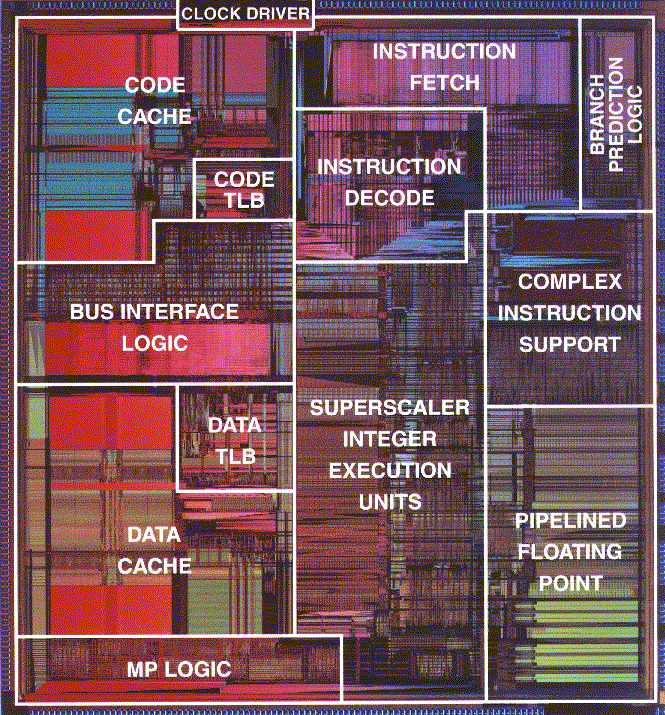 Loader is part 
of the OS
Hardware and Software Infrastructure
Hardware and Software Infrastructure
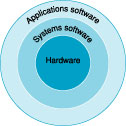 Enough for Today
OS is really a manager:
programs, applications, and processes are the customers
The hardware provides the resources
OS works in different environments and under different restrictions (supercomputers, workstations, notebooks, tablets, smartphones, real-time, …)